Manual digital de prácticas
 Práctica 23. 
Sistema digestivo I. 
Cavidad oral

Instrucciones generales:
En un microscopio virtual o en el Atlas Digital del Departamento busca cada  preparación histológica o fotomicrografía y señala lo que se te pide
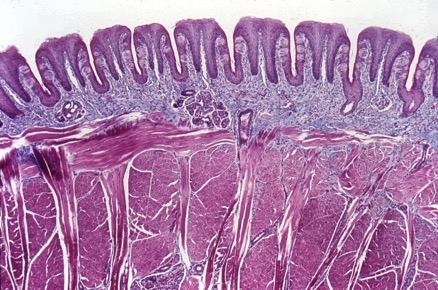 Resultados de aprendizaje:- Identifica la estructura histológica de la lengua en fotomicrografías y cortes histológicos. - Identifica la estructura histológica de las glándulas salivales en fotomicrografías y cortes histológicos.
Recursos:

http://bct.facmed.unam.mx/index.php/recursos/
23.1  Lengua. Observa que presenta en su superficie dorsal una serie de evaginaciones o repliegues de la mucosa lingual que son las papilas gustativas. Se distinguen las papilas filiformes que muestran forma cónica con el extremo apical ligeramente inclinado hacia atrás y la papila fungiforme de aspecto redondeado, con una base menos gruesa (forma de hongo). Ambas papilas están formadas por un epitelio plano estratificado sin estrato córneo las papilas fungiformes y con estrato córneo las filiformes. Las papilas fungiformes poseen en el epitelio apical yemas, botones o corpúsculos gustativos.   La superficie ventral de la lengua no presenta papilas y su epitelio es plano estratificado sin estrato córneo. Entre las mucosas dorsal y ventral se observan haces de fibras musculares esqueléticas separados por tabiques de tejido conjuntivo.
Coloca la imagen aquí
Tinción:

Papilas filiformes
Papilas fungiformes
Fibras musculares esqueléticas
Epitelio plano estratificado
23.2  Lengua, papilas caliciformes.  Observa la papila caliciforme o circunvalada rodeada por el surco gustativo. Distingue los corpúsculos o botones gustativos. Reconoce, en la lámina propia, abundante vascularización  y más profundamente, unidades glandulares salivales serosas (glándulas de Von Ebner) cuyos conductos de secreción drenan en el fondo del surco gustativo. Estas glándulas también existen entre los haces musculares estriados esqueléticos que integran el soporte muscular de la raíz de la lengua.
Coloca la imagen aquí
Tinción:

Papila caliciforme
Epitelio plano estratificado sin estrato córneo
Surco gustativo
Corpúsculo gustativo
Unidades glandulares serosas
Haces de fibras musculares esqueléticas
23.3  Lengua, papilas foliadas. Observa, a menor aumento, la presencia de varias papilas foliadas y separadas por surcos o hendiduras estrechas y profundas. En este epitelio lateral plano estratificado existen abundantes yemas o botones gustativos; el soporte es un tejido conjuntivo laxo. El epitelio superficial apical carece de células cornificadas. Más profundamente se visualizan haces de fibras musculares estriadas esqueléticas  que se entremezclan con pequeños lobulillos de unidades salivales serosas.
Tinción:
Papilas foliadas:
Epitelio plano estratificado sin estrato córneo
Surcos gustativos
Corpúsculo gustativo
Unidades salivales serosas
Lámina propia
Haces de fibras musculares esqueléticas
Coloca la imagen aquí
23.4  Glándula parótida. Observa las unidades glandulares serosas. Distinguir el sistema de conductos secretores. Visualizar la presencia de células adiposas entremezcladas con los acinos glandulares serosos.
Tinción:

Acino glandular seroso
Conductos
Tejido conjuntivo interlobulillar
Adipocitos
Coloca la imagen aquí
23.5  Glándula submaxilar.  Observa las unidades glandulares mixtas con porción mucosa y serosa (semilunas serosas). Distinguir las unidades mucosas y diferenciarlas de las unidades puramente serosas. Reconocer los conductos. Observar la presencia de vasos sanguíneos arteriales y venosos en el tejido conjuntivo interlobulillar, así como linfocitos y células plasmáticas.
Tinción:

Adenómeros mixtos:
Células mucosas
Semilunas serosas
Adenómeros mucosos
Adenómeros serosos
Conductos
Tejido conjuntivo interlobulillar
Coloca la imagen aquí
23.6  Glándula sublingual. Observa la presencia de acinos mayoritariamente mucosos. En los acinos mucosos se reconoce la posición basal de los núcleos de aspecto aplanado. No es fácil  diferenciar los conductos intercalares y los estriados, en cambio se observan conductos interlobulillares en el tejido conjuntivo interlobulillar, células plasmáticas y linfocitos.
Tinción:
Acinos mucosos
Citoplasma de aspecto espumoso
Núcleos aplanados y basales

Conductos interlobulillares
Tejido conjuntivo interlobulillar
Coloca la imagen aquí